all
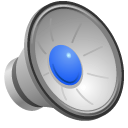 am
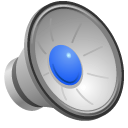 they
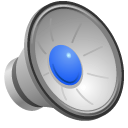 down
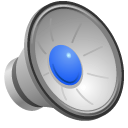 I
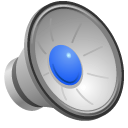 in
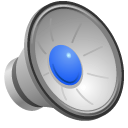 is
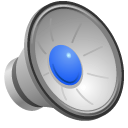 play
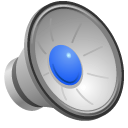 the
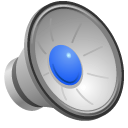 to
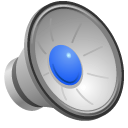 this
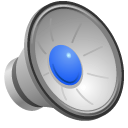 out
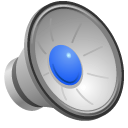 over
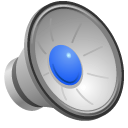 after
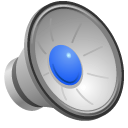